Algemene LedenvergaderingVereniging BrederodeWelkom!
Donderdag 21 november 2024
Orde van de vergadering
Voorzitter: Ed Pannebakker (lid RvC Brederode Wonen)

Notulist: Susan van Soest (management assistente Brederode Wonen)

Aanwezig namens Brederode Wonen: 
Jan Wim Franken (Directeur-Bestuurder)
Arjan Frerichs (manager Financiën en Bedrijfsvoering)
Steven Lens (manager Vastgoed)
Jan Huib Pannekoek (Bestuurssecretaris / Beleidsadviseur)
Rianne Willemse (medewerker Wonen / Communicatie)
Manon Divendal (technisch administratief medewerker)
Michelle van Rijn – Van Zanten (lid RvC)

Afwezig wegens vakantie:
Moïra Bonne (per 1 december 2023 manager Wonen)
Agenda
Opening & mededelingen 
Vertrokken en nieuwe medewerkers
Verslag van de laatste algemene leden vergadering van 13 november 2023
Terugblik 2024
Jaarplan en Begroting 2025  
Rondvraag
Opening & Mededelingen
Vertrokken medewerkers Brederode Wonen 2024

Vertrokken:
Alex de Vries (manager Financiën en Bedrijfsvoering)
Ed Vooren (interim manager Financiën en Bedrijfsvoering)
Marwin Albers (opzichter)
Bibi Schultz (interim medewerker Sociaal Beheer)
Anette Goossens (interim medewerker Sociaal Beheer)
Martin Bakker (opzichter)
Opening & Mededelingen
Nieuwe medewerkers:
:
Arjan Frerichs (manager Financiën en Bedrijfsvoering)
Ali Tezcan (interim opzichter)
Corina Warmerhoven (medewerker Sociaal Beheer)
Manon Divendal (Technisch Administratief medewerker)
Angela Noordermeer (interim medewerker Financiën en Bedrijfsvoering)
Romy Singh (opzichter)
Hannah Boots (trainee beschrijving en vastlegging werkprocessen)
Henriette de Bruijn (eerst medewerker Wonen en nu medewerker Financiën en Bedrijfsvoering)
Hugo Kraakman (trainee beschrijving en vastlegging werkprocessen)

Vacatures: huurincasso, opzichter, senior financiën , medewerker sociaal beheer / woonconsulent, telefoniste
Verslag van de laatste ALV van 13 november 2023
Terugblik 2024
Uitgevoerde energetische projecten in 2024:

45 woningen Brederoodseweg 
6 woningen H vd Graaflaan
20 woningen Duinlustparkweg
(dakisolatie, gevelisolatie, mechanische ventilatie, HR ++ glas plus eventueel Badkamer, toilet en keuken)
Nog 113 woningen E label, 66 woningen F label en 36 woningen G label (totaal 215)
Terugblik 2024
Sociaal en technisch beheer en andere zaken

Sociaal Plan bij energetische projecten
Burendag (Beste Buur)
Speciaal planmatig onderhoud (Villa Buitentwist)
Beschrijving werkprocessen
X Bis Dynamics (dashboard)
Maatschappelijke middag
Overname 13 woningen van Woonzorg (Graaf Florislaan Vogelenzang)
Strategisch Voorraad Beleid / Portefeuillestrategie
Jaarplan en Begroting 2025 (1)
Kader is het nieuwe strategische ondernemingsplan 
“Thuis geven”

Looptijd 2023 - 2026 

Tegelijkertijd de Nationale Prestatieafspraken tussen Rijksoverheid, Aedes, VNG en Woonbond
Afschaffing Verhuurdersheffing
Jaarplan en Begroting 2025 (2)
In het strategisch ondernemingsplan tal van te behalen resultaten omschreven die we in 2026 met elkaar hopen te halen.

Aantal woningen, waar wat te bouwen, hoe houden we het betaalbaar, hoe gaan we verduurzamen, hoe houden we onze huurders tevreden, met welk personeel doen we dat, hoeveel kost dat allemaal en is het wel realistisch?
Jaarplan en Begroting 2025 (3)
Nationale Prestatie Afspraken op het gebied van 

Woningtekort 
Sloop en verkoop
Verduurzaming 
Betaalbaarheid
Leefbaarheid
Jaarplan en Begroting 2025 (4)
Hoe pakt dit voor ons uit? 

De belangrijkste zaken wat betreft het woningtekort: 

Elke gemeente moet streven naar minimaal 30% sociaal bezit; met name in Bloemendaal een probleem (zit nu op 16%; sommige kernen onder de 10%)

Dat betekent dus bouwen, bouwen en nog eens bouwen, maar daar hebben we wel locaties voor nodig
Jaarplan en Begroting 2025 (5)
Projecten concreet:
Missiehuis (Driehuis; 23 appartementen sociaal)(oplevering 2025)
Overname van Woonzorg Graaf Florislaan (Vogelenzang; 11 woningen sociaal)

Projecten potentieel:
Dennenheuvel (Bloemendaal; 23 sociale huurwoningen) 
Broeklanden (Velserbroek)(onder voorbehoud 34 appartementen sociaal)
Jaarplan en Begroting 2025 (6)
Hoe pakt dit voor ons uit? 

De belangrijkste zaken wat betreft sloop, verkoop: 

Vooralsnog geen sloopplannen. 
Vooralsnog geen verkoopplannen (daarover later meer; wel een voorbehoud)
Jaarplan en Begroting 2025 (7)
Hoe pakt dit voor ons uit? 

De belangrijkste zaken wat betreft verduurzaming : 

In 2028 moeten we alle E, F en G-labels weggewerkt hebben. aanpak complex-gewijs; 

Drukt zwaar op onze financiën. Tot en met 2028 ongeveer € 80 miljoen (stijgende bouwkosten en tekort personeel)
Jaarplan en Begroting 2025 (8)
Hoe pakt dit voor ons uit? 

De belangrijkste zaken wat betreft betaalbaarheid : 

Huurverhoging: in gesprek met de HVB omtrent 2025. 
Actuele Discussie NPA (CAO-loonontwikkeling minus 0.5%) of wordt dat te hoog?
Jaarplan en Begroting 2025 (9)
Hoe pakt dit voor ons uit? 

De belangrijkste zaken wat betreft leefbaarheid : 

Continuering woonbelevingsonderzoek
Verhoging budget op basis van zogenaamde Veerkrachtkaarten
3 complexen in overleg met HVB op basis van signalen een eigen aanpak
Buurtbeheerder
Jaarplan en Begroting 2025 (10)
Kunnen we het allemaal wel betalen?

Onze normcijfers (financiële cijfers waar we aan moeten voldoen) voldoen allemaal aan de norm zoals die gesteld is. Tegelijkertijd komen ze wel meer en meer onder druk te staan:

Om drie belangrijke redenen te noemen: 
Locaties
Rente (duurder om te lenen) (toestand in de wereld)
Bouwkosten
Jaarplan en Begroting 2025 (11)
Wat als we het allemaal niet kunnen betalen?

Dat wat we moeten doen (labels)
Daar waar we al verplichtingen hebben (Missiehuis, Woonzorg)
Wat blijft er dan nog over? Kunnen we dat vergroten en zo ja, hoe?
Jaarplan en Begroting 2025 (12)
Vragen?
Rondvraag
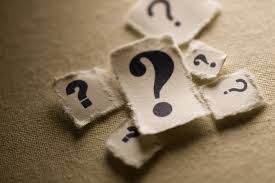 Afsluiting
ALV 21 november 2025
Hartelijk dank voor uw aanwezigheid vanavond